Beschermd Wonen
Overleg extramurale aanbieders
8 september 9:00 – 10:30 in gemeentehuis Westervoort
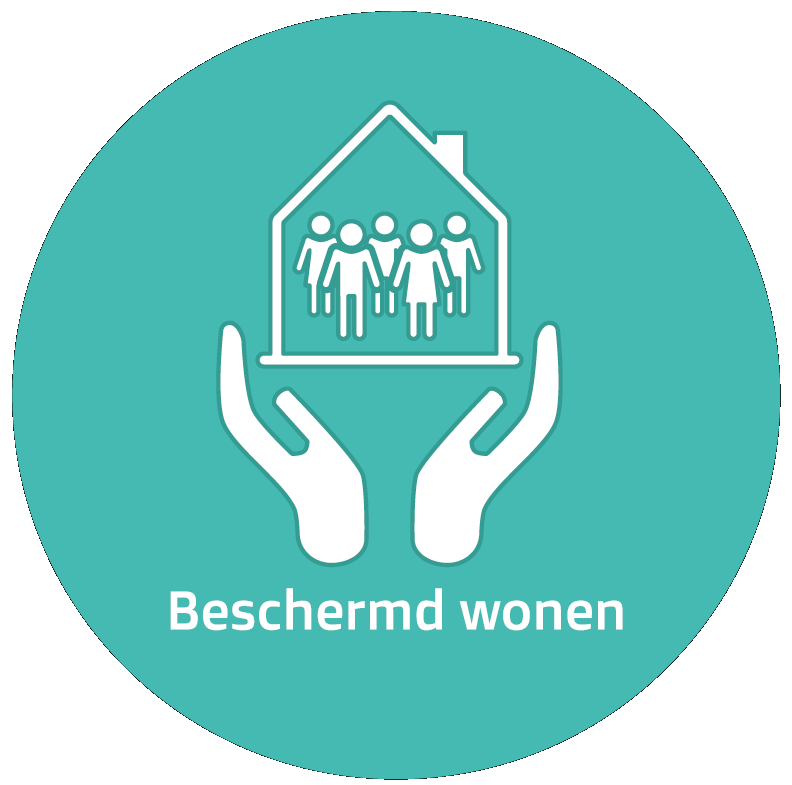 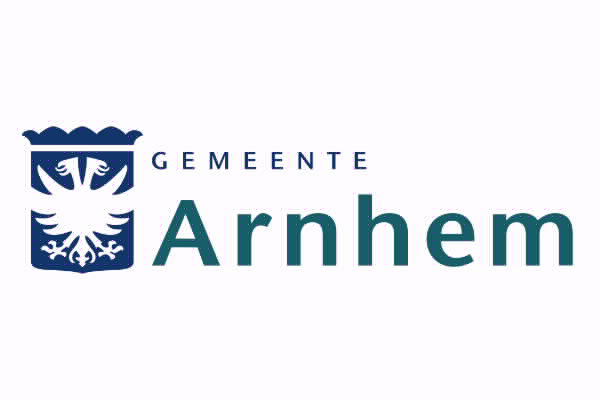 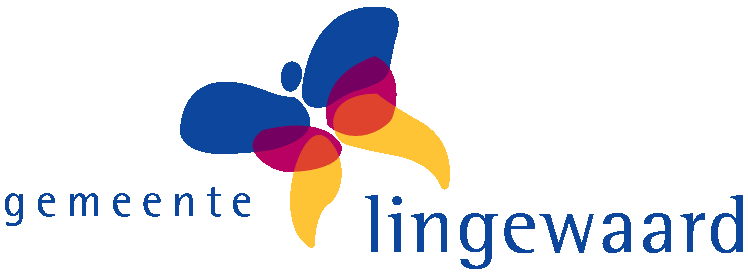 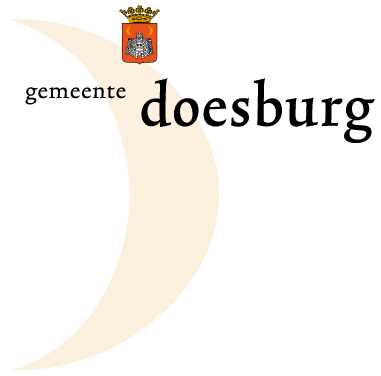 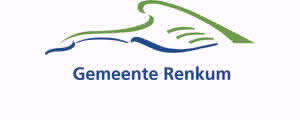 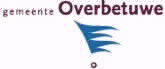 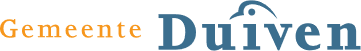 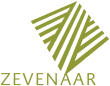 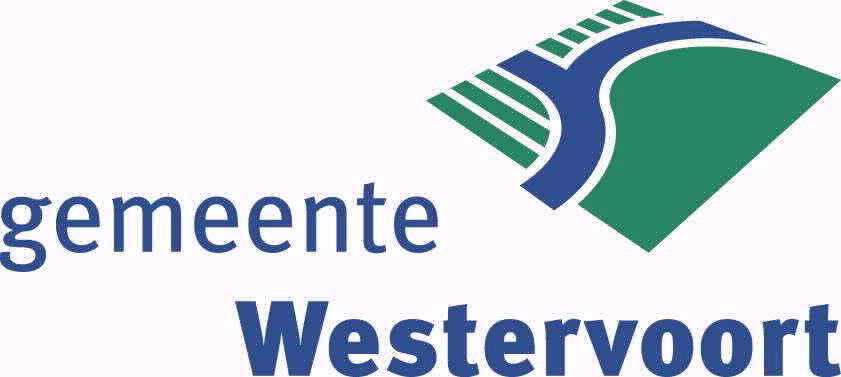 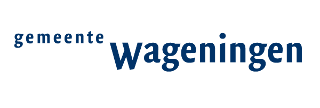 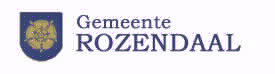 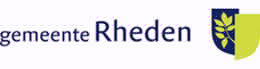 Planning
Welkom, aanleiding overleg en kennismaking
Nieuw voorstel opzet producten
Pauze
Evaluatie samenwerking
Regionale spreiding
Rondvraag, vervolg en afsluiting
Welkom: aanleiding overleg en kennismaking
Doorontwikkeling Beschermd Wonen
Kadernota
Producten (aanpassen en nieuw)

Acties
Marktverkenningen
Bijeenkomst cliënten/cliëntenadviesraad
Evaluaties op productniveau
Bijeenkomst WMO consulenten BW
Nieuw voorstel
Groepswonen
Moeten we onderscheid maken tussen complexiteit van cliënten?

En hoe zouden we daar invulling aan kunnen geven?
Geclusterd Wonen
Geclusterd wonen betreft een tussenfase voorafgaand aan volledig zelfstandig wonen, waarbij de inwoner tijdelijk omwille van training en overbrugging in een tussenvoorziening verblijft. Het betreft een woonruimte die de inwoner op eigen naam huurt en betaalt (bijvoorbeeld van een woningbouwcorporatie of een particuliere verhuurder) of bezit. Het uitgangspunt blijft dat de inwoner zoveel mogelijk op dezelfde plek kan blijven wonen
De bewoner ervaart meerwaarde van het geclusterd wonen door het contact met medebewoners en de gedeeltelijke groepsgewijze begeleiding. De begeleiding wordt deels individueel en deels in groepsverband geleverd. Aanwezigheid van de begeleiders bestaat uit vaste momenten gedurende de dag en eventueel avond en daarnaast de mogelijkheid om op afroep ondersteuning in te zetten
De ondersteuning wordt geboden door een  team van zorgverleners met een afgeronde MBO-4 of HBO-opleiding richting Zorg en Welzijn. Daarbij is minimaal één medewerker met een  afgeronde HBO- opleiding  richting Zorg en Welzijn betrokken die de regie voert over de ondersteuning en noodzaak en de mogelijkheden tot op- en afschaling signaleert. De ondersteuning vindt plaats op zowel gepland als ongepland momenten (zo nodig op meerdere momenten per dag).
Verwachtingen Geclusterd Wonen
Zou dit product van meerwaarde kunnen zijn? 
Hoeveel uren zorg/inzet is nodig voor deze doelgroep? 
Hoe kunnen we onderscheid maken tussen complexiteit van cliënten? En hoe zouden we daar invulling aan kunnen geven?
Verwachtingen nieuw voorstel
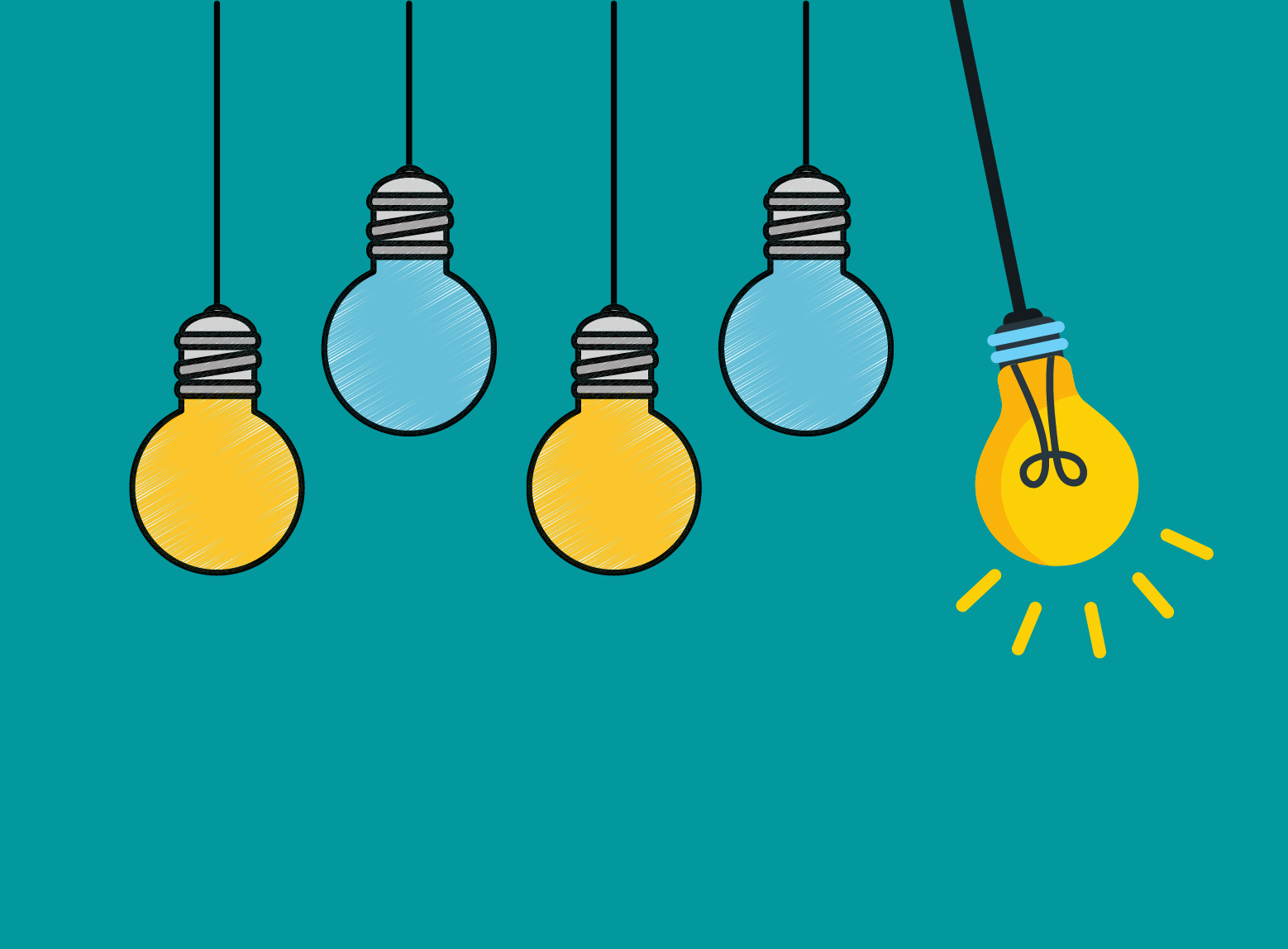 Worden alle doelgroepen bediend?
Vraag en behoefte

Wat wordt gemist?
Eisen, voorwaarden
Producten 
Aanbieders  

Mogelijkheden tot verbetering?
Verwachtingen nieuw voorstel
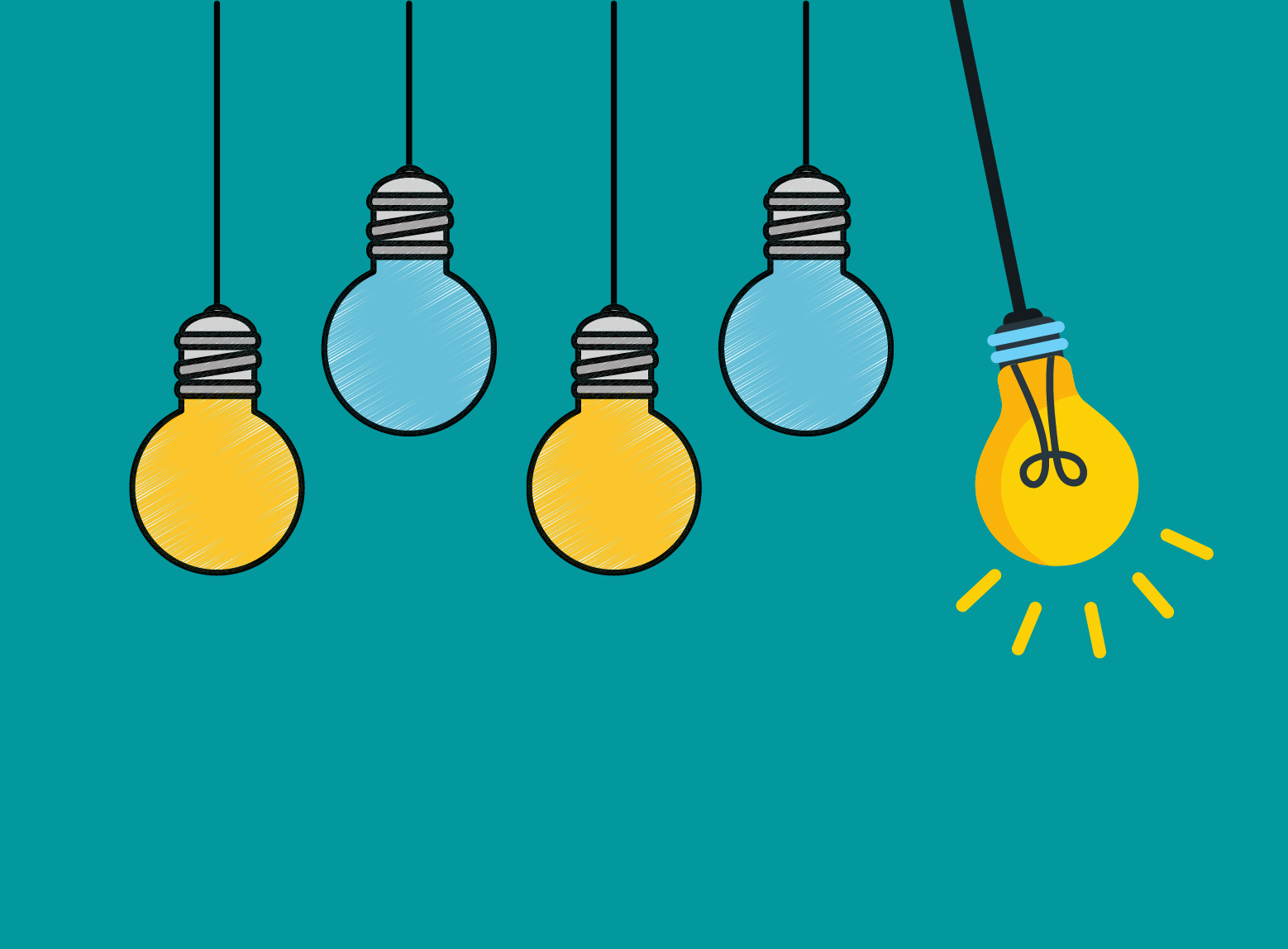 Wat is er nodig om inwoners met complexe problematiek bij jullie te plaatsen? Wat verwachten jullie, en wat kunnen jullie hierin zelf (nog) betekenen?
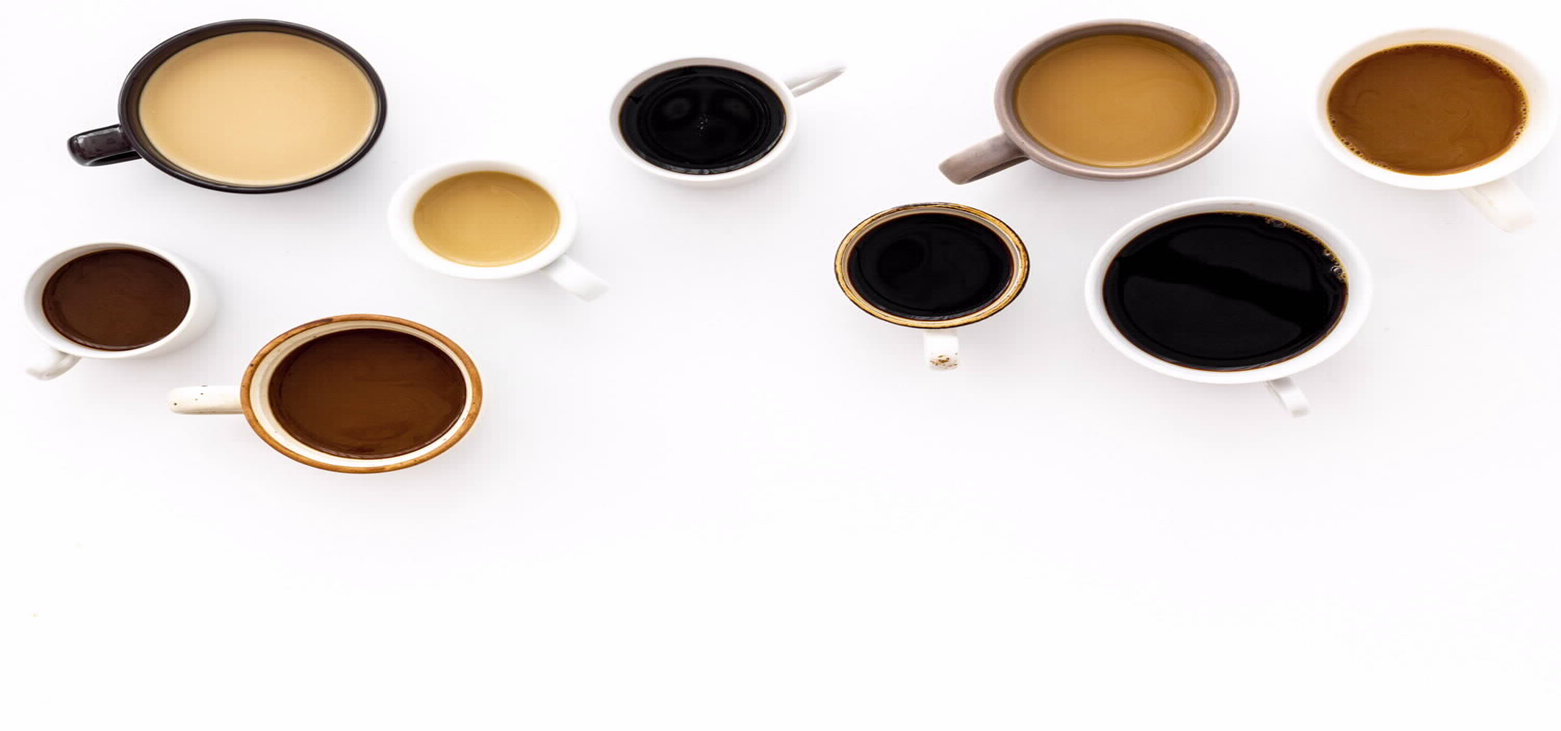 Evaluatie samenwerking
Hoe wordt er momenteel samengewerkt tussen aanbieders? 
Hoe en op welke punten kan deze samenwerking worden versterkt?
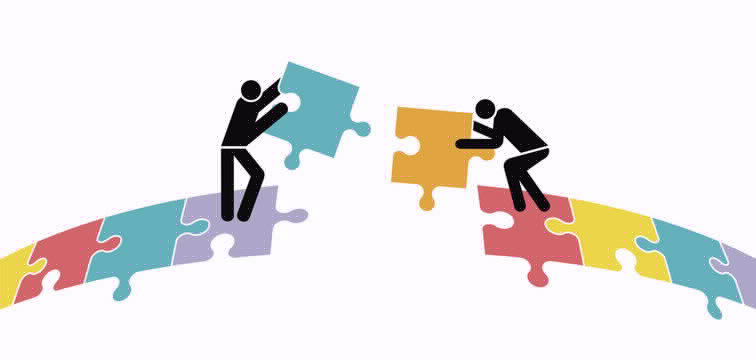 Regionale spreiding
Hoe kan de regionale spreiding en afschaling (intramuraal – extramuraal) worden bevorderd?
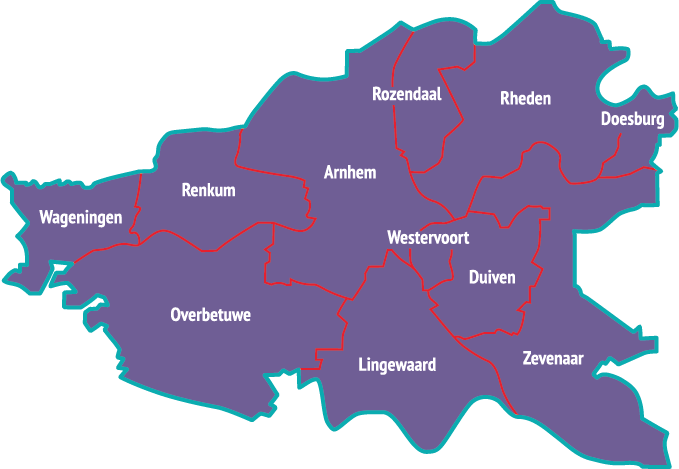 [Speaker Notes: https://www.google.com/maps/d/edit?mid=1iskKnaN8XXQuBHz80AbU-r9nMem7sNs&usp=sharing]